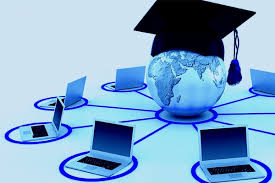 Welcome to
CS 345 Operating Systems
Introduction (02)
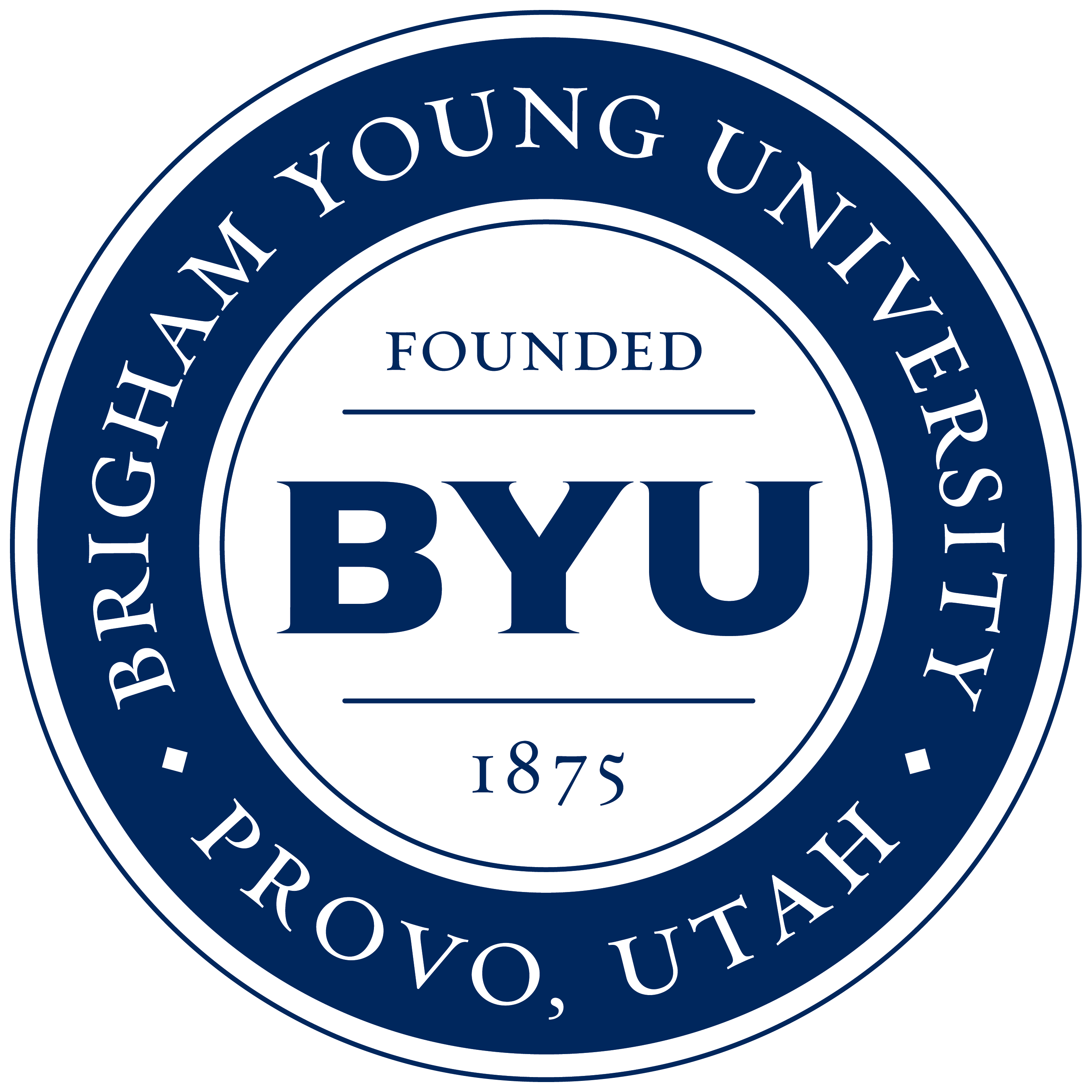 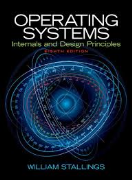 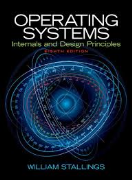 CS 345 – Operating Systems
Part 2
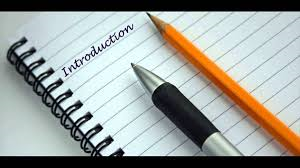 2
Questions…
Introduction, Part 2  (2)
3
What is an Operating System?
Why so many OS’s?
What does a modern OS do?
What is abstracted by an OS?
What resources are consumed by an OS?
How does smaller and faster effect OS design?
How will a study of OS’s advance my career?
What is the future of OS’s?
Observations
Introduction, Part 2  (2)
4
Operating systems are so large no one person understands whole system. Outlives any of its original builders. 
The major problem facing computer science today is how to build large, reliable software systems.
Operating systems are one of very few examples of existing large software systems, and by studying operating systems we may learn lessons applicable to the construction of larger systems.
Introduction, Part 2  (2)
Project 1 – My Shell
6
Let’s get started…
1.1 Compile and Validate
Introduction, Part 2  (2)
7
A task is a unit of execution (also referred to as a process).
A shell (Command Language Interpreter) is a task that functions as an interface between the user and an Operating System.
A shell interprets textual commands coming either from the user’s keyboard or from a script file and executes the commands either directly or creates a new child process to execute the command.
Download, compile, and validate os345.
Download all the project files from class website.
os345.c, os345interrupts.c, os345signals.c os345tasks.c, os345semaphores.c
os345.h, os345config.h, os345signals.h
os345p1.c, os345p2.c, os345p3.c, os345p4.c, os345p5.c, os345p6.c
os345park.c, os345park.h, os345lc3.c, os345lc3.h, os345mmu.c, os345fat.c, os345fat.h
Edit os345config.h (if necessary) to select host OS/IDE/ISA. (Only enable one of the following defines: DOS, GCC, MAC, or NET.)
Compile and execute your OS.
OS345
Introduction, Part 2  (2)
8
P4: Virtual Memory
os345p4.c
os345mmu.c
os345lc3.c
P3: Jurassic Park
os345p3.c
os345park.c
P6: FAT File Manager
os345p6.c
os345FAT.c
P1: Shell
os345p1.c
P2: Tasking
os345p2.c
P5: FSS Scheduling
os345p5.c
os345tasks.c
os345semaphores.c
P1, P2
os345.c
os345interrupts.c
os345signals.c
P1, P2, P5
OS345
Introduction, Part 2  (2)
9
OS Files
main: os345.c, os345.h, os345config.h
pollInterrupts: os345interrupts.c
semaphores: os345semaphores.c
signals: os345signals.c, os345signals.h
tasking: os345tasks.c
Project Files
Shell: os345p1.c 
Tasking: os345p2.c 
Jurassic Park: os345p3.c, os345park.c, os345park.h 
Virtual Memory: os345p4.c, os345lc3.h, os345lc3.c, os345mmu.c 
Scheduling: os345p5.c
FAT: os345p6.c, os345fat.h, os345fat.c
OS345
Introduction, Part 2  (2)
10
os345.c, os345.h, os345config.h
int main(int argc, char* argv[]);
static int scheduler();
static int dispatcher();
void swapTask();
static int initOS();
void powerDown(int code);
os345interrupts.c
void pollInterrupts(void);
static void keyboard_isr(void);
static void timer_isr(void);
os345semaphores.c
void semSignal(Semaphore* s);
int semWait(Semaphore* s);
int semTryLock(Semaphore* s);
Semaphore* createSemaphore(char* name, int type, int state);
bool deleteSemaphore(Semaphore** semaphore);
// idle (scheduling) loop
while(1)
{
   // check for character / timer interrupts
   pollInterrupts();
   // schedule highest priority ready task
   if ((curTask = scheduler()) < 0) continue;
   // dispatch curTask
   if (dispatcher() < 0) break;
}
OS345
Introduction, Part 2  (2)
11
os345signals.c, os345signals.h
int signals(void);
int sigAction(void (*sigHandler)(void), int sig);
int sigSignal(int taskId, int sig);
void defaultSigIntHandler(void);
void createTaskSigHandlers(int tid);
os345tasks.c
int createTask(char* name,	// task name
	int (*task)(int, char**),	// task address
	int priority,		// task priority
	int argc,			// task argument count
	char* argv[]);		// task argument pointers
int killTask(int taskId);
static void exitTask(int taskId);
int sysKillTask(int taskId);
OS345
Introduction, Part 2  (2)
12
Shell: os345p1.c
void mySigIntHandler();
int P1_shellTask(int argc, char* argv[]);
int P1_quit(int argc, char* argv[]);
int P1_help(int argc, char* argv[]);
Tasking: os345p2.c
int P2_project2(int argc, char* argv[]);
int P2_listTasks(int argc, char* argv[]);
int P2_listSems(int argc, char* argv[]);
int P2_reset(int argc, char* argv[]);
int P2_killTask(int argc, char* argv[]);
int ImAliveTask(int argc, char* argv[]);
Jurassic Park: os345p3.c, os345park.c, os345park.h
int P3_project3(int argc, char* argv[]);
int P3_dc(int argc, char* argv[]);
int jurassicTask(int argc, char* argv[]);
int jurassicDisplayTask(int argc, char* argv[]);
int lostVisitorTask(int argc, char* argv[]);
OS345
Introduction, Part 2  (2)
13
Virtual Memory: os345p4.c, os345lc3.h, os345lc3.c, os345mmu.c
int P4_project4(int argc, char* argv[]);
int P4_dumpFrameTable(int argc, char* argv[]);
int P4_initMemory(int argc, char* argv[]);
int P4_vmaccess(int argc, char* argv[]);
int P4_virtualMemStats(int argc, char* argv[]);
int P4_crawler(int argc, char* argv[]);
int P4_memtest(int argc, char* argv[]);
unsigned short int *getMemAdr(int va, int rwFlg);
void initLC3Memory(int startFrame, int endFrame);
Scheduling: os345p5.c
int P5_project5(int argc, char* argv[]);
int parentTask(int argc, char* argv[])		// group 1
int childTask(int argc, char* argv[])		// child Task
int groupReportTask(int argc, char* argv[])
os345p6.c, os345fat.h, os345fat.c
Introduction, Part 2  (2)
14
int P6_project6(int, char**);
int P6_cd(int, char**);
int P6_dir(int, char**);
int P6_dfat(int, char**);
int P6_mount(int, char**);
int P6_run(int, char**);
int P6_space(int, char**);
int P6_type(int, char**);
int P6_dumpSector(int, char**);
int P6_fileSlots(int, char**);

int P6_copy(int, char**);
int P6_define(int, char**);
int P6_del(int, char**);
int P6_mkdir(int, char**);
int P6_unmount(int, char**);
int P6_chkdsk(int, char**);
int P6_finalTest(int, char**);
int P6_open(int, char**);
int P6_read(int, char**);
int P6_write(int, char**);
int P6_seek(int, char**);
int P6_close(int, char**);

int fmsCloseFile(int);
int fmsDefineFile(char*, int);
int fmsDeleteFile(char*);
int fmsOpenFile(char*, int);
int fmsReadFile(int, char*, int);
int fmsSeekFile(int, int);
int fmsWriteFile(int, char*, int);
os345p6.c, os345fat.h, os345fat.c
Introduction, Part 2  (2)
15
int fmsGetDirEntry(char* fileName, DirEntry* dirEntry);
int fmsGetNextDirEntry(int *dirNum, char* mask, DirEntry* dirEntry, int dir);

int fmsMount(char* fileName, void* ramDisk);
int fmsUnMount(char* fileName, void* ramDisk);

void setFatEntry(int FATindex, unsigned short FAT12ClusEntryVal, unsigned char* FAT);
unsigned short getFatEntry(int FATindex, unsigned char* FATtable);
int fmsMask(char* mask, char* name, char* ext);

void setDirTimeDate(DirEntry* dir);
int isValidFileName(char* fileName);
void printDirectoryEntry(DirEntry*);
void fmsError(int);

int fmsReadSector(void* buffer, int sectorNumber);
int fmsWriteSector(void* buffer, int sectorNumber);
1.2 Malloc/free argc/argv
Introduction, Part 2  (2)
16
All tasks functions (main’s) are passed two arguments:
The first (conventionally called argc, for argument count) is the number of command-line arguments (including the program name).
The second (argv, for argument vector) is a pointer to an array of character pointers (strings) that contain the arguments, one per string.
By convention, argv[0] points to the program name and  argv[argc] is a null pointer.
Modify the function P1_shellTask() (os345p1.c) to parse the commands and parameters from the keyboard inbuffer string into traditional argc and malloc'd argv C variables:
Your shell executes the command directly using a function pointer with malloc’d arguments, waits for the function to return, and then recovers memory (free) before prompting for the next command.
Commands and arguments are case insensitive.
Quoted strings are treated as one argument and case is preserved within the string.
1.2 Malloc/free argc/argv
Introduction, Part 2  (2)
17
inbuffer
echo Good "Morning America"\0
argv
echo\0
good\0
Morning America\0
Malloc'd memory
\0
argv = (char**)malloc(argc*sizeof(char*));
for each argument i
   argv[i] = (char*)malloc(strlen(arg)+1);
   strcpy(argv[i], arg);
int retValue = (*commands[?]->func)(argc, argv);
for each argument i free(argv[i]);
free(argv);
The  main  Function
Introduction, Part 2  (2)
18
What is the output of the following echo C program?

	>>echo Good Morning America
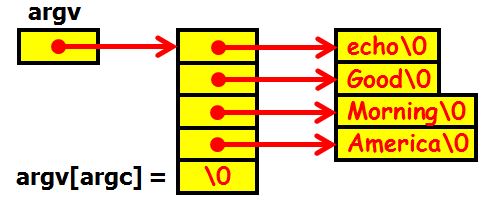 Good
Morning
America
>>
int main(int argc, char* argv[ ])
{
	while (--argc > 0)
   {
		printf("%s%s", *++argv, (argc > 1) ? " " : "");
   }
	printf("\n");
	return 0;
}
1.3 Background Tasks
Introduction, Part 2  (2)
19
Implement background execution of programs:
If the command line ends with an ampersand (&), your shell creates a new task to execute the command line. (Otherwise, your shell calls the command function (and waits for the function to return.)
Use the createTask function to create a background process.
int createTask(char* name,        // task name
        int (*task)(int, char**),	// task address
        int priority,		// task priority
        int argc,			// task arg count
        char** argv)			// task arg list
The command arguments are passed to the new task in malloc'd argv strings.  Modify the function createTask (os345tasks.c) to malloc new argc and argv variables.
Modify the function sysKillTask (also in os345tasks.c) to recover malloc'd createTask memory.
1.3 Background Tasks
Introduction, Part 2  (2)
20
int createTask(char* name,
    int (*task)(int, char**),
    int priority,
    int argc, char** argv)
{
  // populate new TCB
  // malloc new argv variables
  // put task in ready queue
} // end creatTask
int P1_shellTask(int argc, char* argv[])
{
  while (1)
  {
    SEM_WAIT(inBufferReady);
    // parse command line into
    // malloc’d argv variables

    // execute command
    if (background)
        // call createTask
    else // call function directly

    // free malloc’d memory
    while (argc) free(argv[argc--]);
    free(argv);
  }
} // end P1_shellTask
int sysKillTask(int taskId)
{
  // delete task semaphores
  // delete task from ready queue
  // free task malloc’d variables
  // release TCB
} // end sysKillTask
Introduction, Part 2  (2)
Chapter 1 – Computer Systems
21
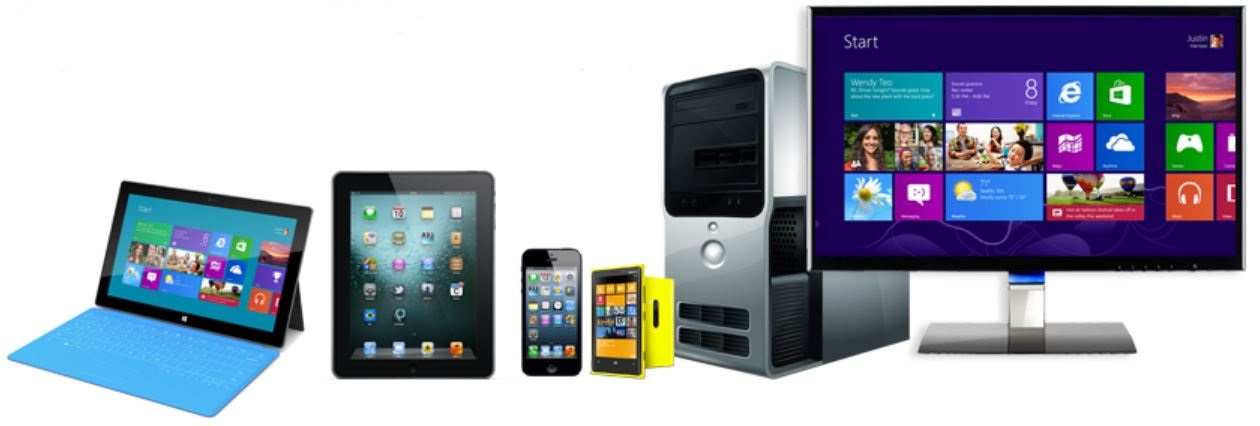 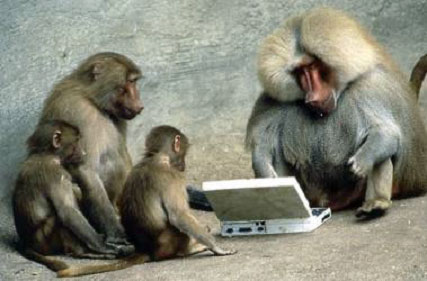 Be Safe
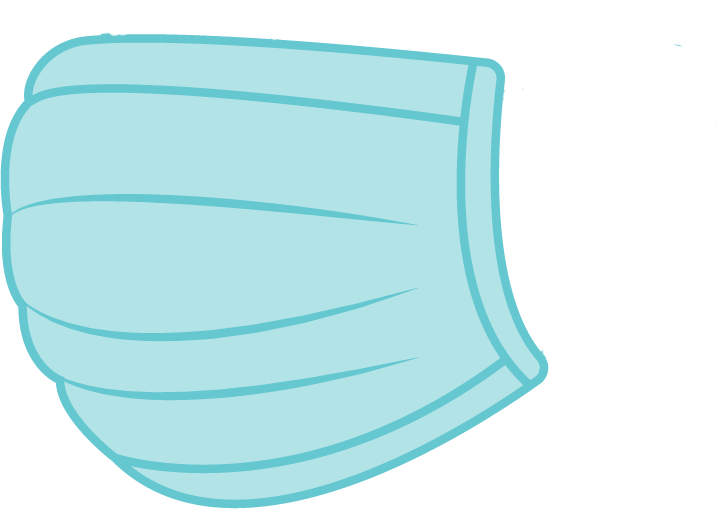